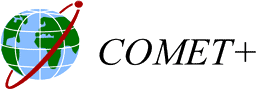 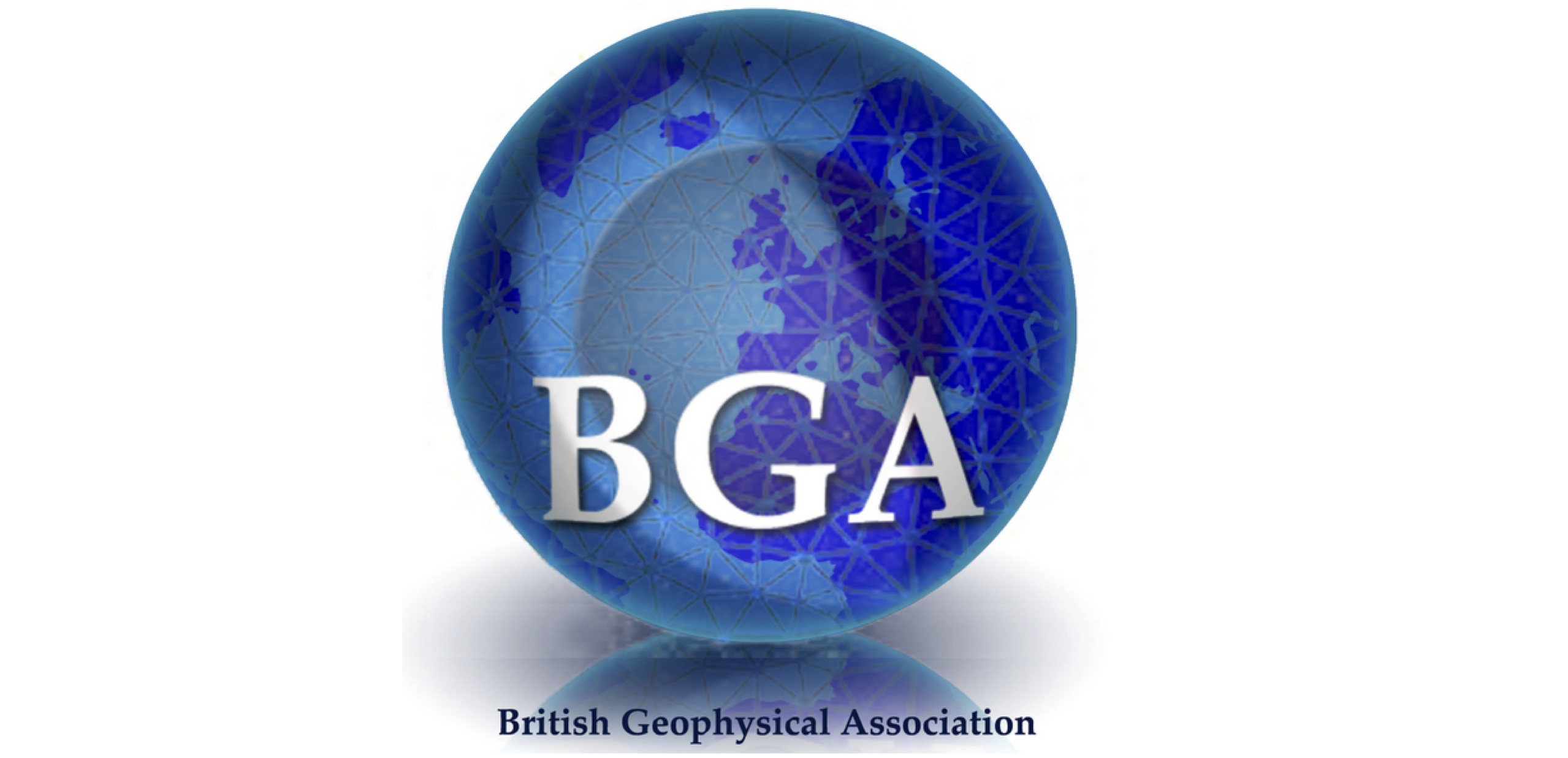 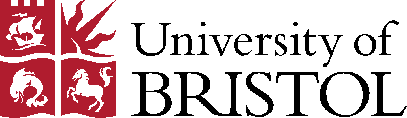 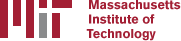 GPS measurements in the field
M. A. Floyd
Massachusetts Institute of Technology, Cambridge, MA, USA

School of Earth Sciences, University of BristolUnited Kingdom
2–5 May 2017

Material from T. A. Herring, R. W. King, M. A. Floyd (MIT) and S. C. McClusky (now ANU)
http://web.mit.edu/mfloyd/www/courses/gg/201705_Bristol/
Outline
Survey setups
Potential errors
Human error
Monument error
Seasonal error
System error
Hands-on equipment
2017/05/04
Field GPS
1
Survey setups
May be done with:
Tripod
Spike mount
Pole
Intentions:
Set antenna horizontal
Ensure antenna is centered above survey mark (necessarily requires that the antenna mount is set horizontal)
Align antenna conventional mark to true north
2017/05/04
Field GPS
2
Surveyor’s tripod
Advantages:
Easily portable
Stable on flat ground
Disadvantages:
Inconsistent height setup (variable multipath)
Easily disturbed
http://facility.unavco.org
2017/05/04
Field GPS
3
Fixed-height mast (e.g. Tech2000)
Advantages:
Automatically centered
Fixed height (reduces human error)
Stable
Identical multipath environment each setup
Disadvantages:
Difficult first-time placement due to anchor installation (also requires large, hard surface)
http://facility.unavco.org
2017/05/04
Field GPS
4
[Speaker Notes: http://facility.unavco.org/kb/questions/202/Tech2000+GNSS+Antenna+Mast]
Spike mounts
Advantages:
Fixed height (reduces human error)
Disadvantages:
Awkward to level precisely and orientate antenna
Proximity to ground may increase direct multipath signal
http://facility.unavco.org
2017/05/04
Field GPS
5
Basic rules for any setup
Know how well your equipment is calibrated, and how to calibrate or verify its accuracy if necessary
A 1-D level is a very useful tool to have!
Iterate using finer and finer adjustments
It’s a rare day that the best of us find an acceptably accurate setup the first time
Always work upward from the base of a tripod setup
Fix the legs once an approximate (within a few cm) position is achieved
Work exclusively with the tribrach on the platform thereafter
Always level the (optical) plummet before assessing the centering, especially after making adjustments
2017/05/04
Field GPS
6
Human error
Location errors
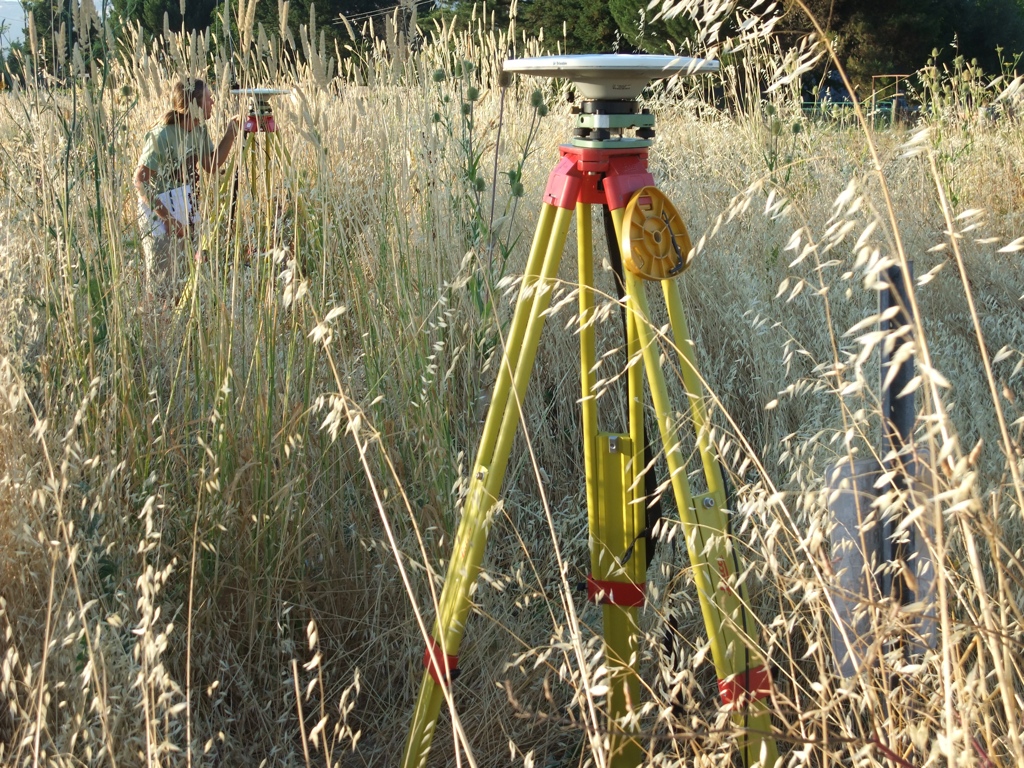 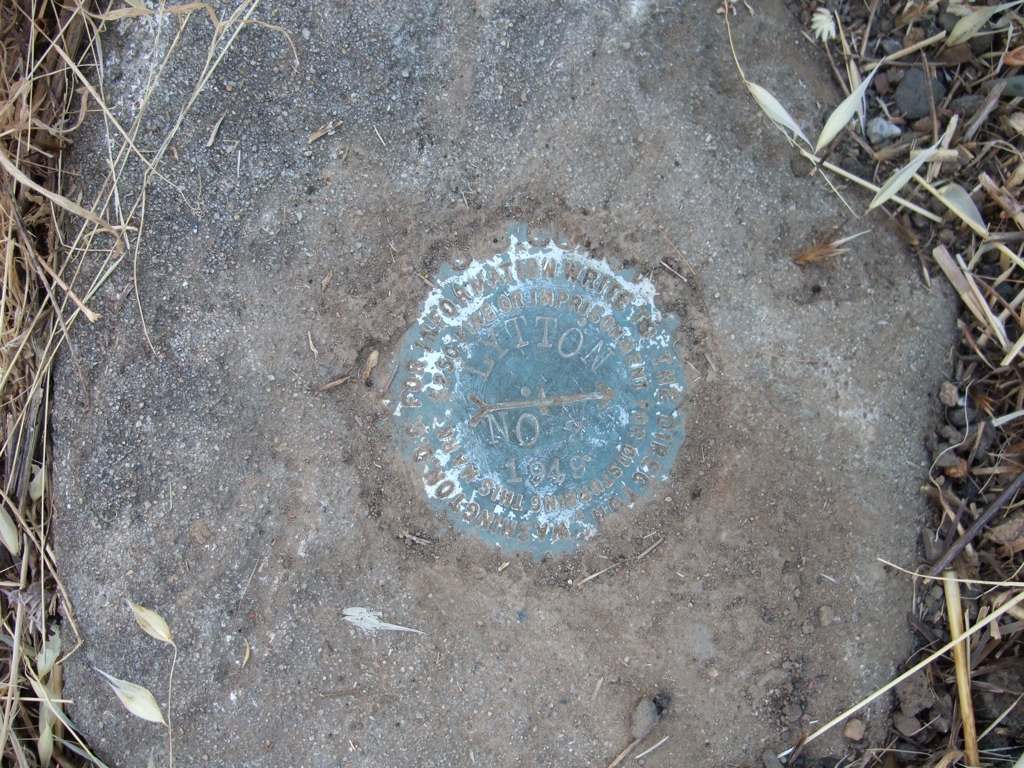 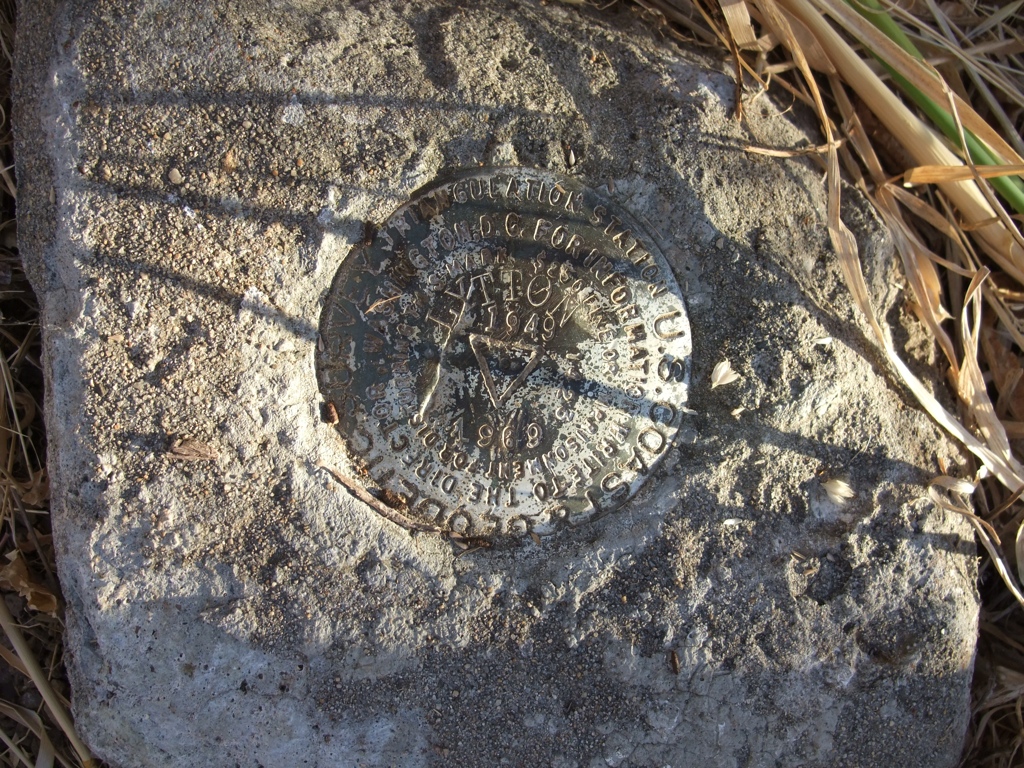 Photograph by M. Floyd
Photograph by M. Floyd
Photograph by M. Floyd
2017/05/04
Field GPS
8
[Speaker Notes: Made especially difficult by the head-high grass!]
Setup errors
Episodic survey setups can mean that measurements are not centered perfectly over a mark or the antenna height not measured accurately
These measurements tend to exhibit an independent and random nature
Photograph by M. Floyd
2017/05/04
Field GPS
9
Archive errors
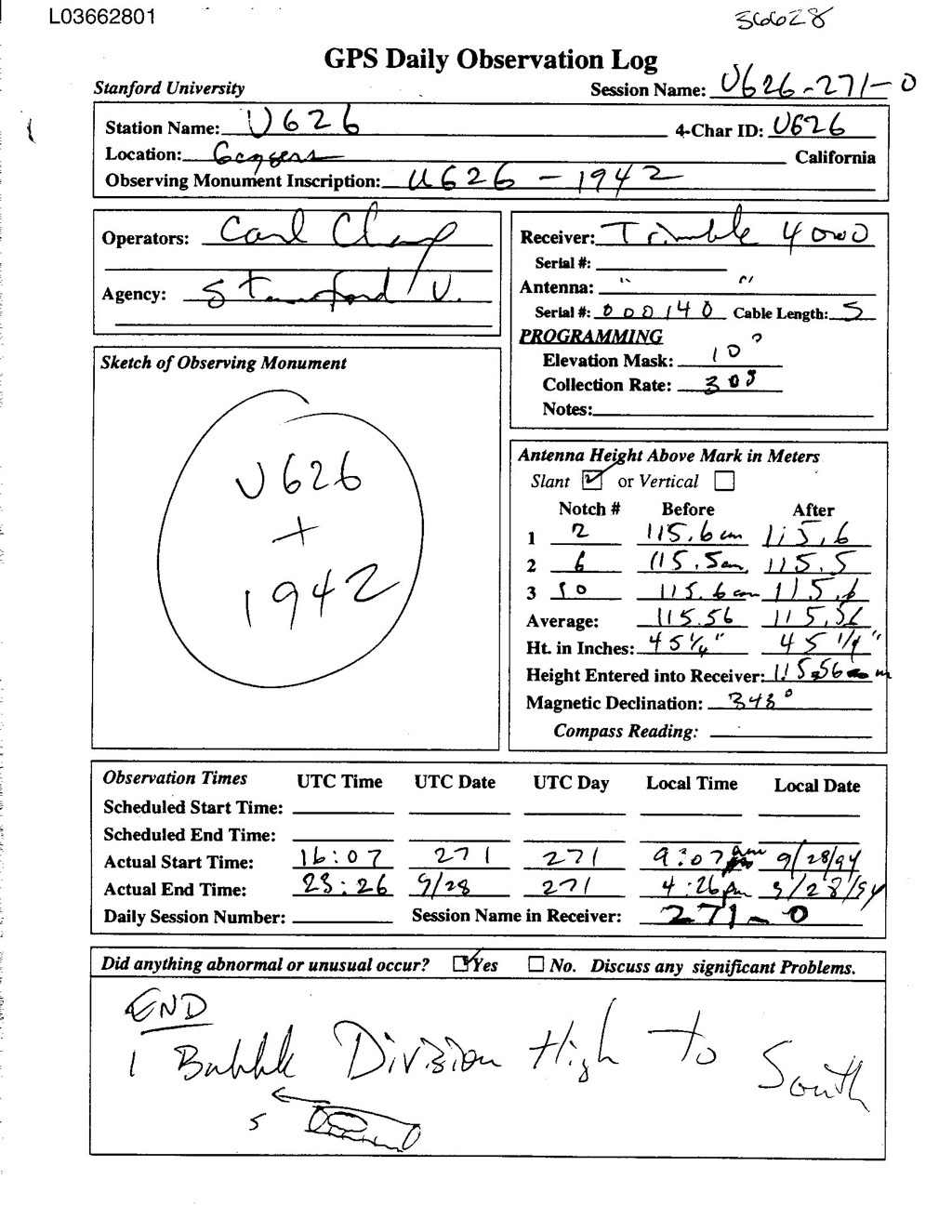 2.10           OBSERVATION DATA    G (GPS)             RINEX VERSION / TYPE
teqc  2006Jul20     UNAVCO Archive Ops  20060725 16:48:29UTCPGM / RUN BY / DATE
Solaris 5.9|UltraSparc IIi|cc -xarch=v9 SC5.5|=+-|*Sparc    COMMENT
BIT 2 OF LLI FLAGS DATA COLLECTED UNDER A/S CONDITION       COMMENT
U626                                                        MARKER NAME
U626                                                        MARKER NUMBER
UNKNOWN             Stanford University                     OBSERVER / AGENCY
3414A05687          TRIMBLE 4000SSE     NP 5.71 / SP 1.26   REC # / TYPE / VERS
3015A00136          TRM14532.00                             ANT # / TYPE
 -2683218.3014 -4185018.7102  3983204.9361                  APPROX POSITION XYZ
        1.4755        0.0000        0.0000                  ANTENNA: DELTA H/E/N
     1     1                                                WAVELENGTH FACT L1/2
     5    L1    L2    C1    P1    P2                        # / TYPES OF OBSERV
    30.0000                                                 INTERVAL
1994     9    28    16     7   30.0000000     GPS         TIME OF FIRST OBS
                                                            END OF HEADER
 94  9 28 16  7 30.0000000  0  5G 5G 6G17G20G24
   2437477.48856   1792564.39355  22428902.4774                   22428904.8324
   -548226.77657   -402556.82256  20834866.1484                   20834867.2274
   -567509.56556   -371824.37155  22860949.9614                   22860952.7034
   1203057.74657    883752.12057  20612879.2734                   20612882.3204
    793138.12755    501650.82355  22928979.6334                   22928982.6914
2017/05/04
Field GPS
10
Monument error
Survey marks
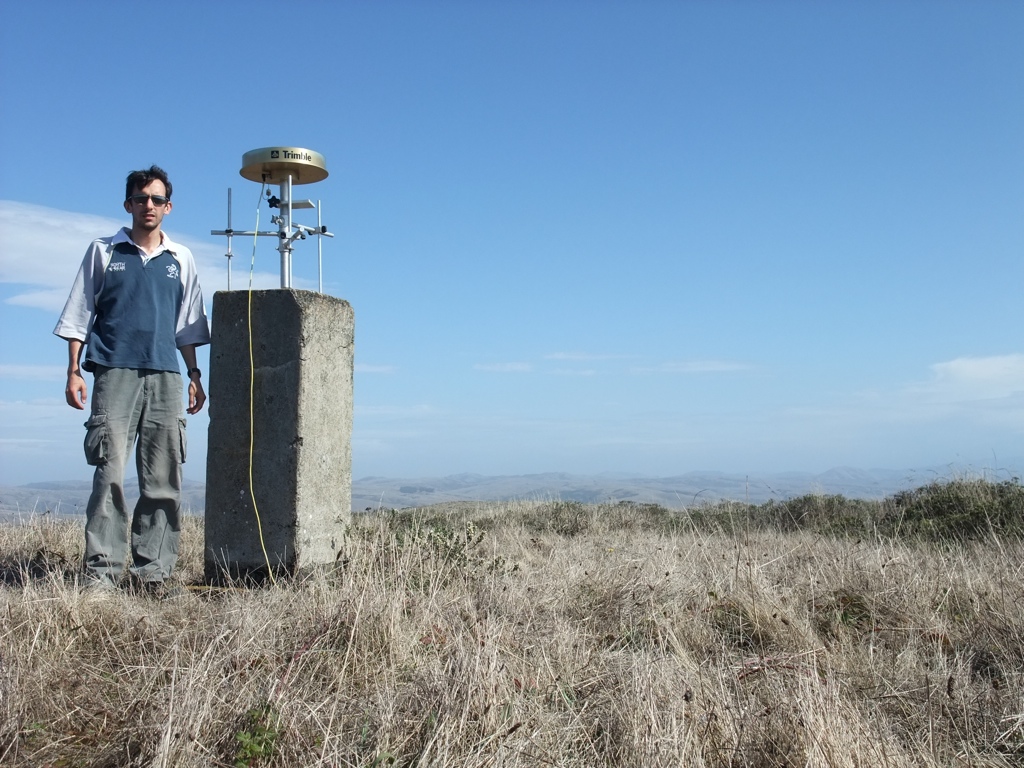 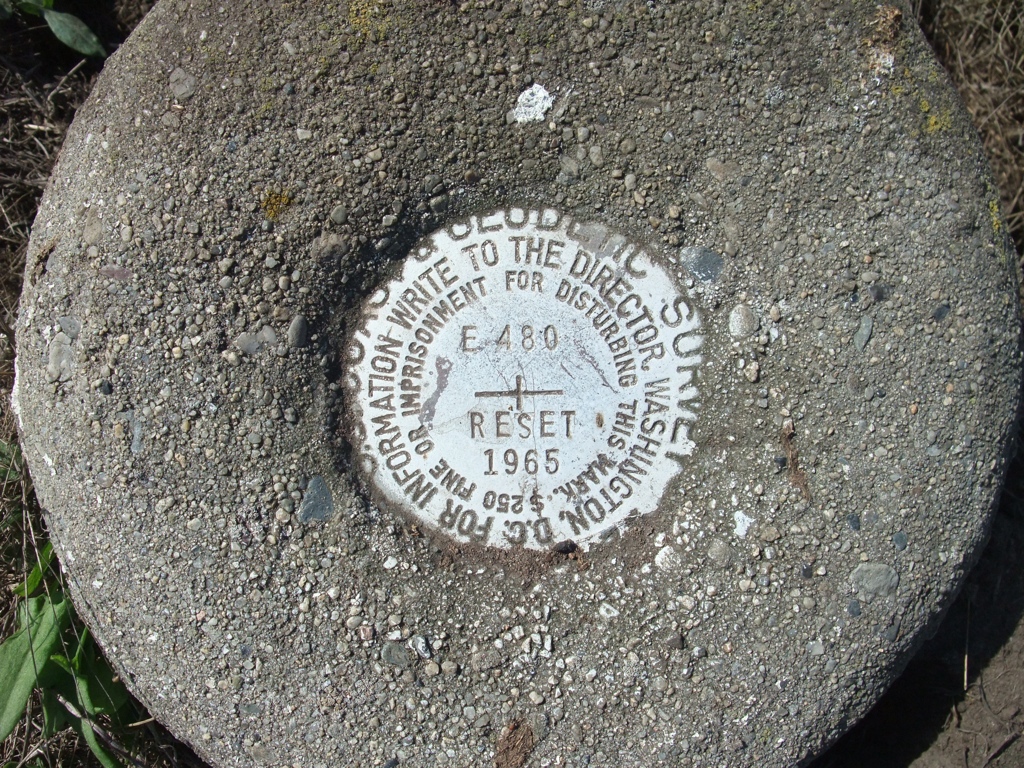 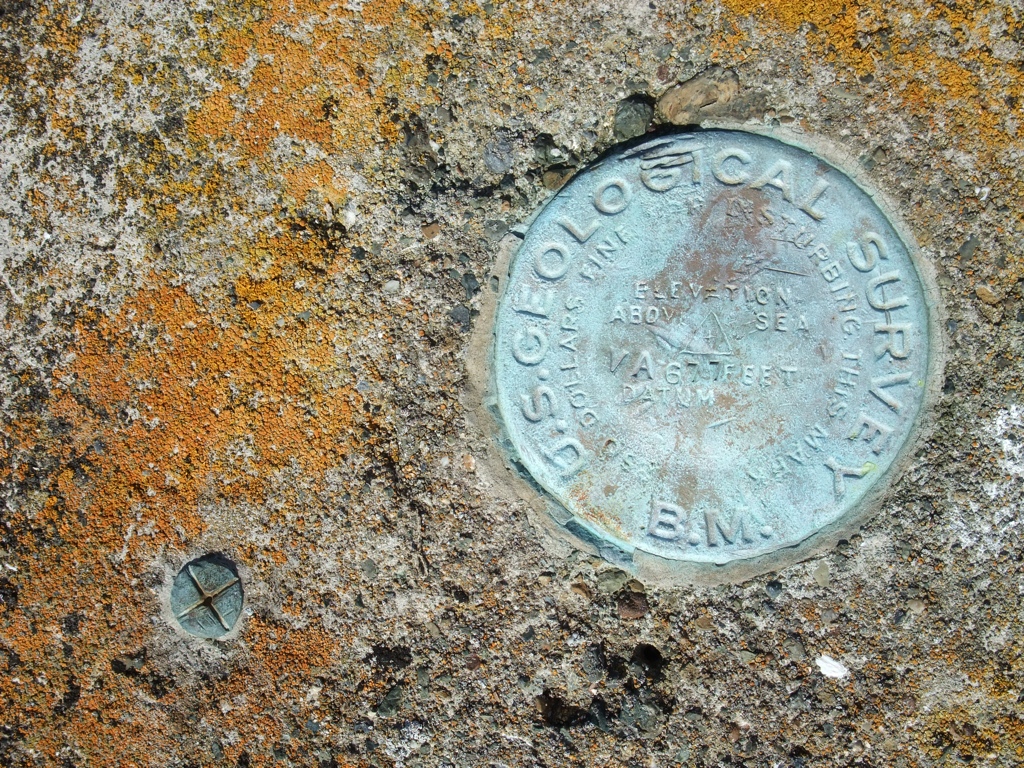 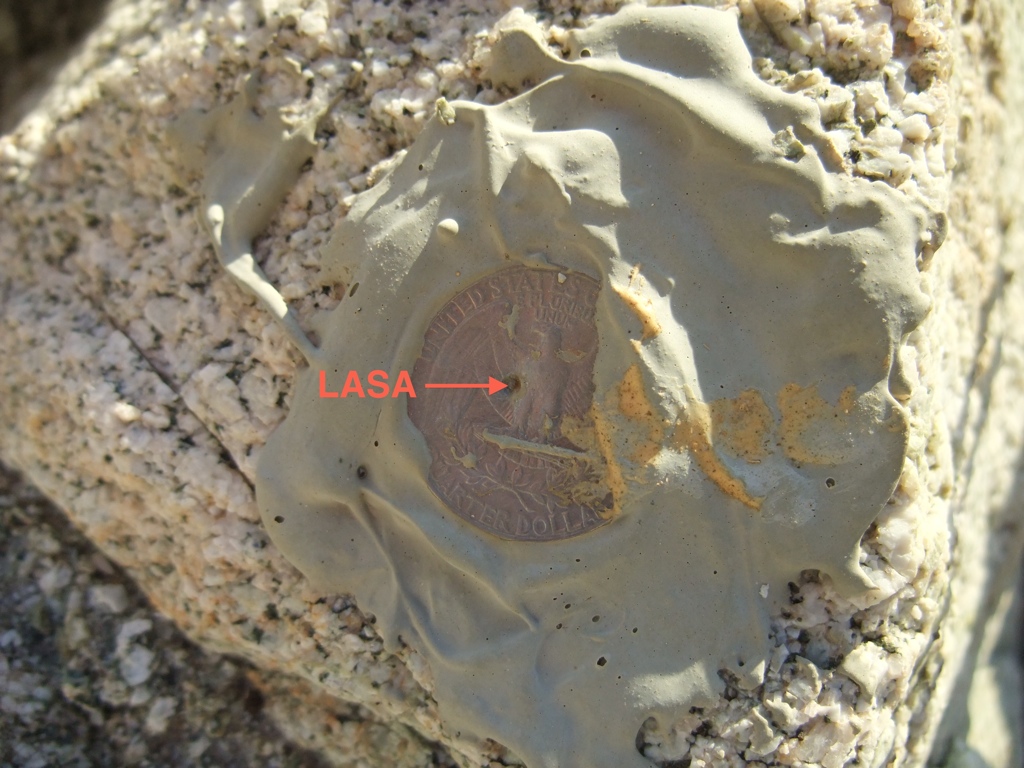 Cast plates
Concrete pillars
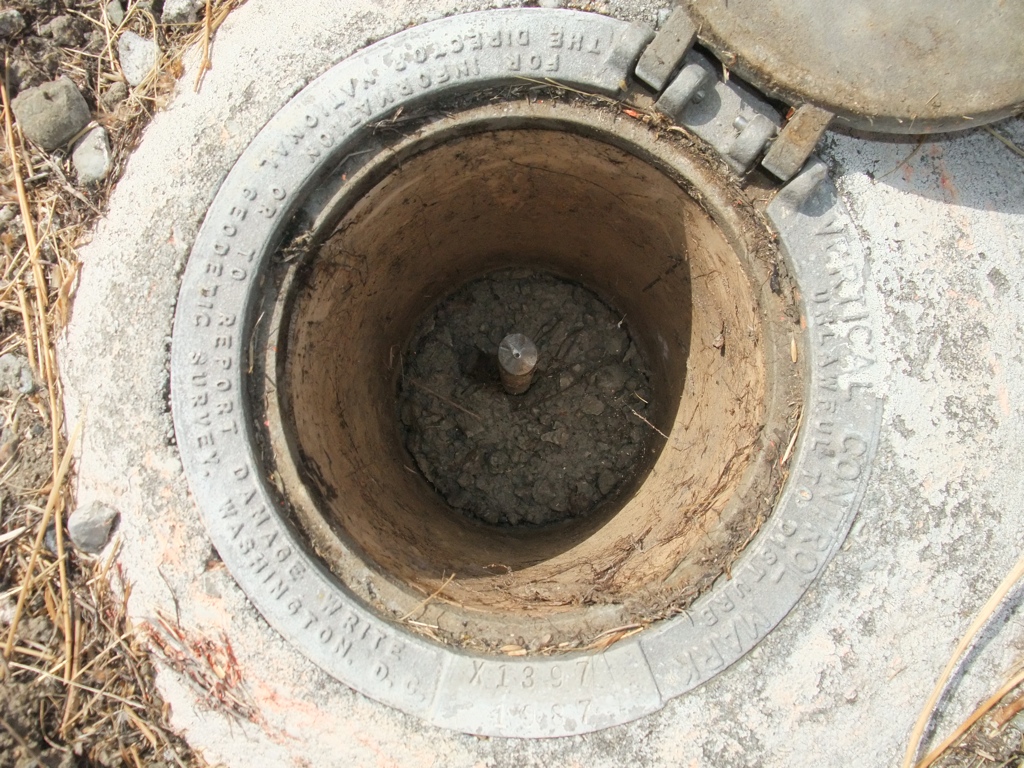 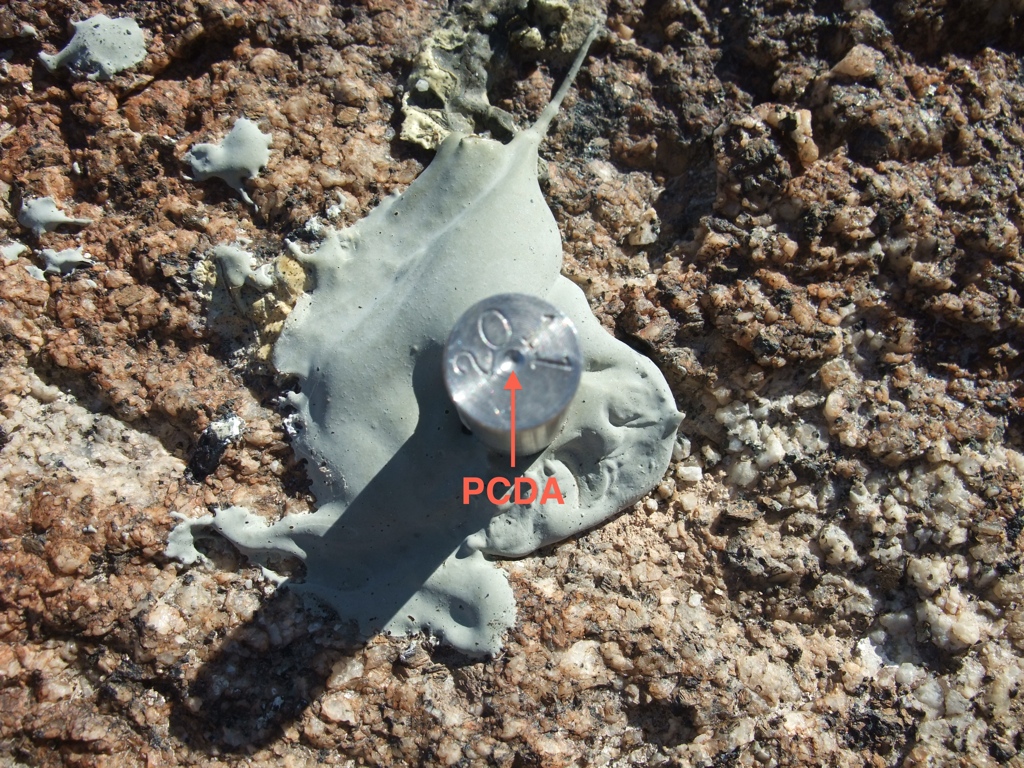 Glued punched coin
Driven rods
Drilled pin
2017/05/04
Field GPS
12
Monuments for tectonics (best)
Drilled monuments
Shallow rod in bedrock
Attached to solid bedrock
Very stable
Must be secured somehow
Attached to solid bedrock
Cheap and easy to install
Must be secured somehow
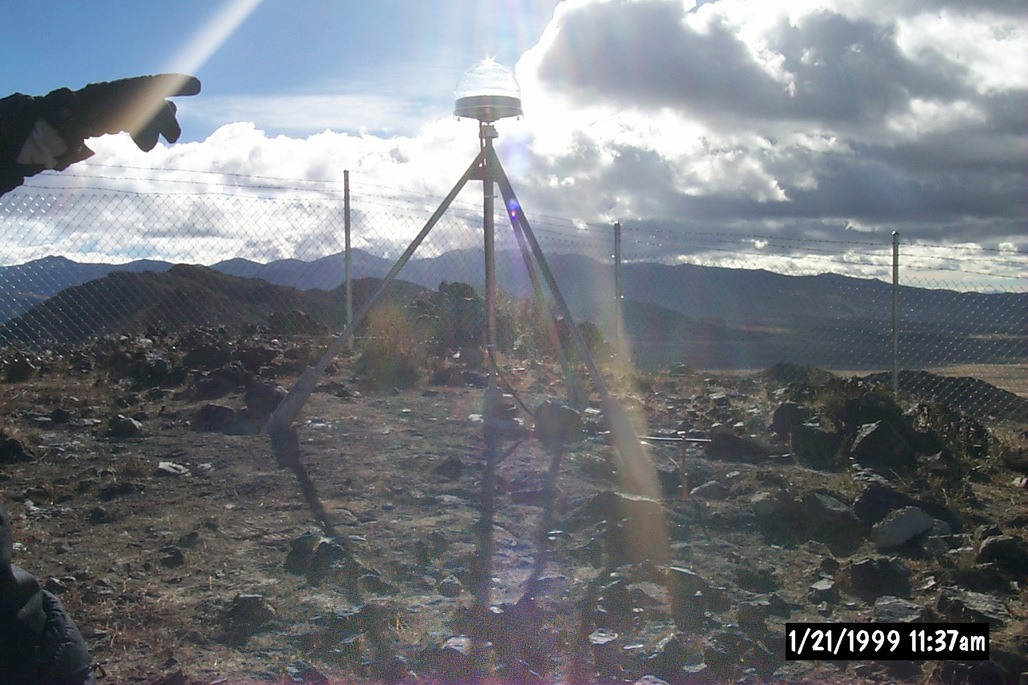 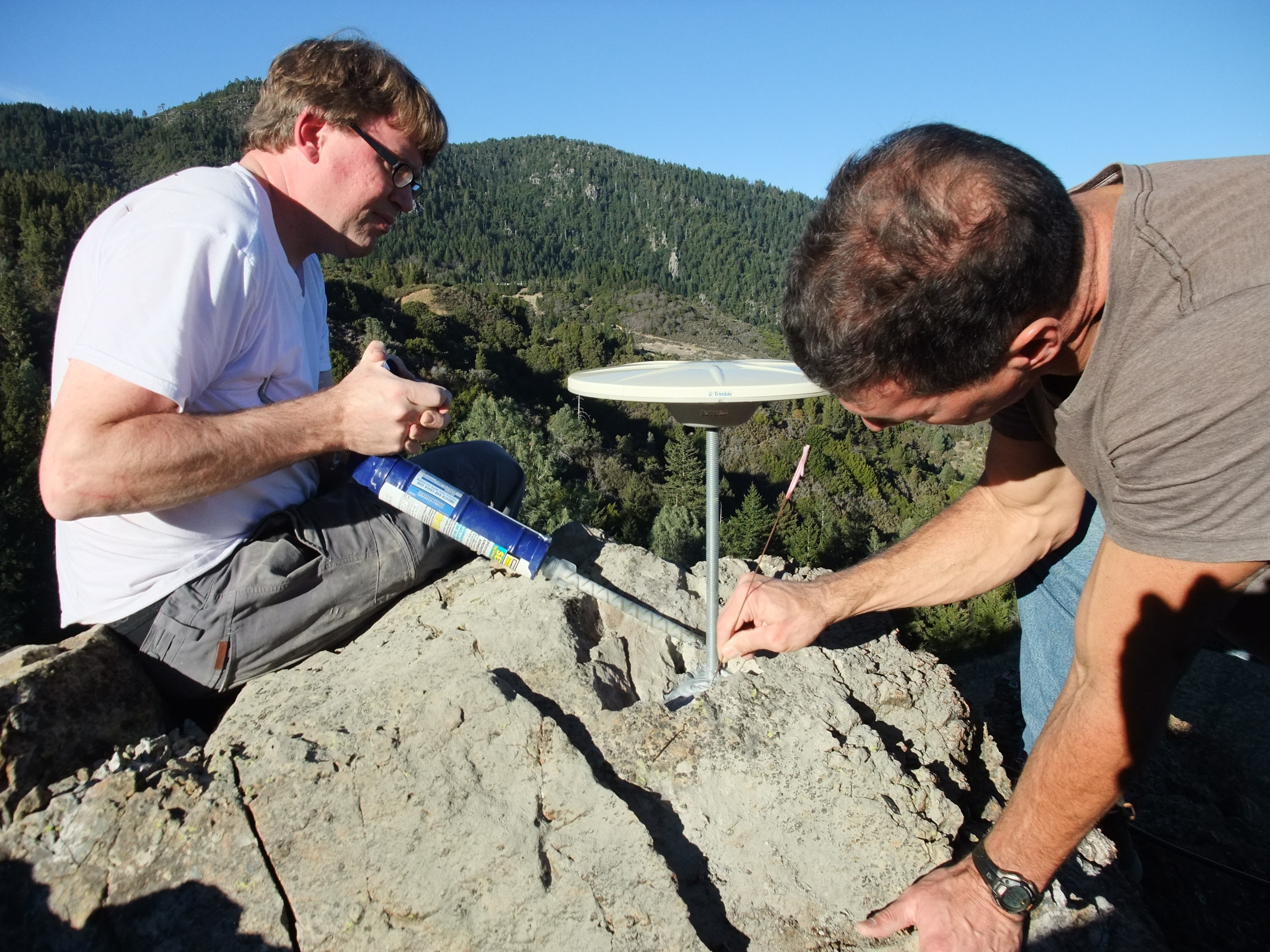 2017/05/04
Field GPS
13
Monuments for tectonics (other)
High metal masts
Roofs of buildings
Generally secure
Suffer from heat expansion and contraction
May suffer from unstable foundation
Easily accessible
Generally secure
No knowledge of building foundation stability
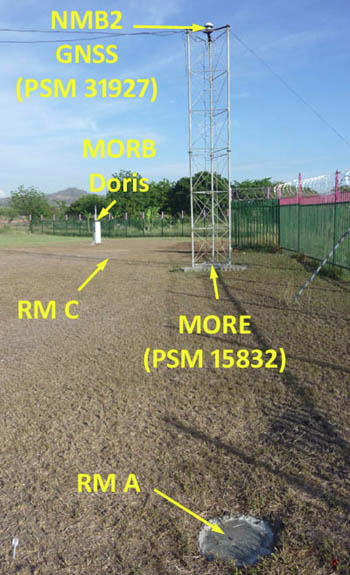 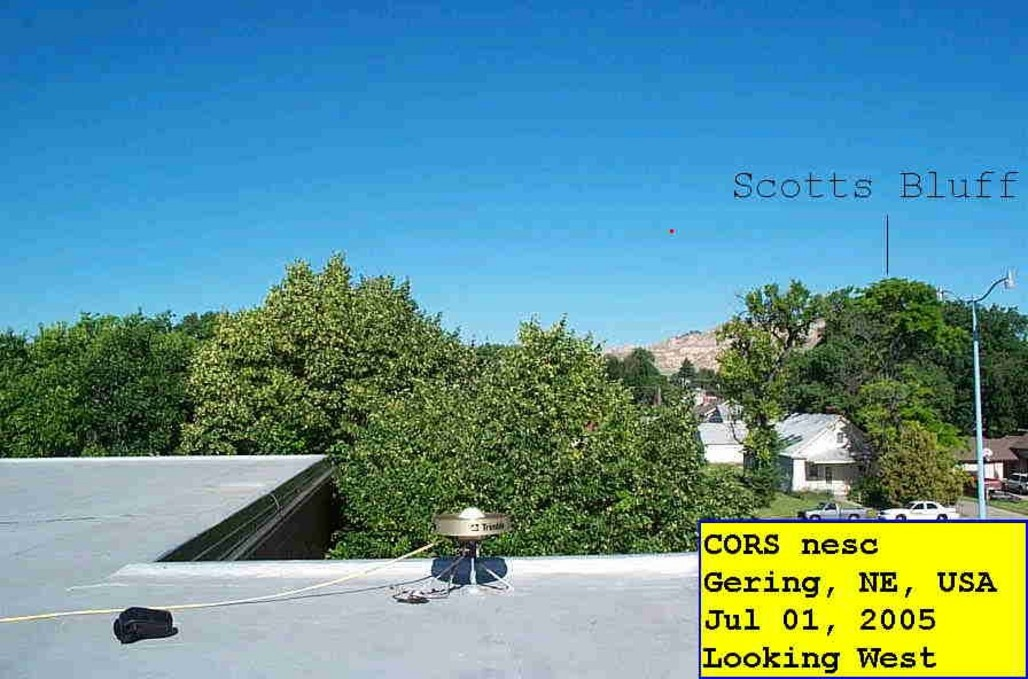 2017/05/04
Field GPS
14
Seasonal error
Groundwater variations
Wet ground mayexpand and uplift butadditional load alsoproduces subsidence
Dry ground maycontract and subsidebut reduced load alsoproduces uplift
Spring
Summer
Winter
Fall
2017/05/04
Field GPS
16
System error
Propagation effects
Ionosphere
Frequency-dispersive layer causes differential delay of L1 and L2 as a function of (unknown) total electron content (TEC)
Troposhere
Delay through medium, especially water in atmosphere
Clock errors
Offsets and drift of receiver and satellite clocks affects time, and therefore phase/distance, measurement
Multipath
Back-scattering of signal interferes with direct signals
Random: no good method for mitigation or modeling
2017/05/04
Field GPS
18
Atmospheric effects
Ionosphere
delay ∝ 1/f2
Troposphere
“Dry” delay
“Wet” delay
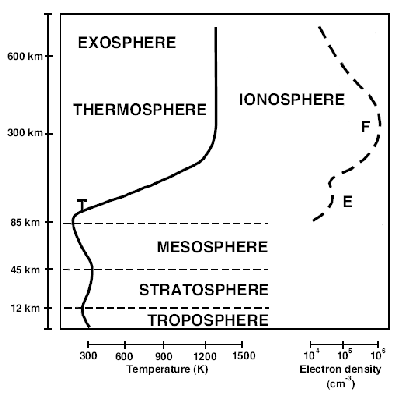 2017/05/04
Field GPS
19
Time series noise characteristics
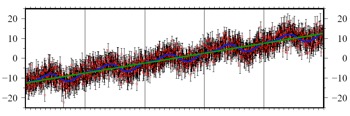 “Survey” 2
“Survey” 1
Survey timing
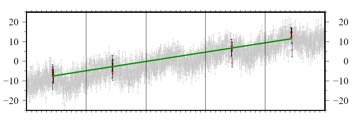 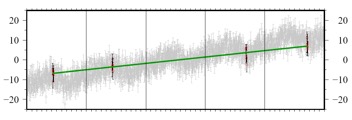 Continuous
2017/05/04
Field GPS
21
* Maximum likelihood estimation of velocity and periodic terms, given a noise model
“Unknown” error?
A potential error is anything that is not accounted for by a modeled or estimated parameter
2017/05/04
Field GPS
22